Автономная некоммерческая организация 
«Центр социального обслуживания населения Южного округа»

Самарская область, Нефтегорский район
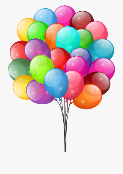 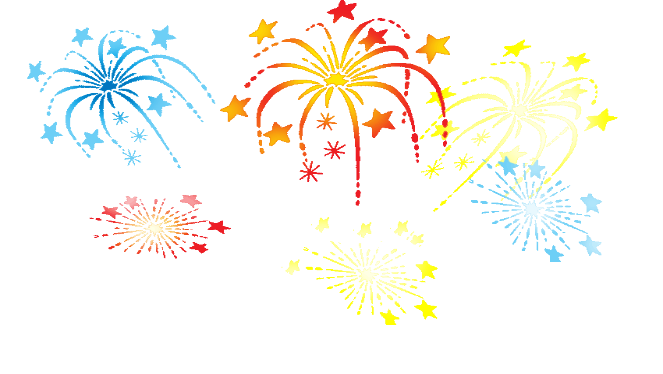 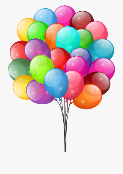 Я ПОДАРЮ ТЕБЕ ПРАЗДНИК
Заявленная проблема:
Вынужденная изоляция от социума человека, имеющего ограничения в передвижении из-за ослабленного здоровья, или пожилого одиноко проживающего человека порождает чувство одиночества, усугубляемое отсутствием положительных эмоций.
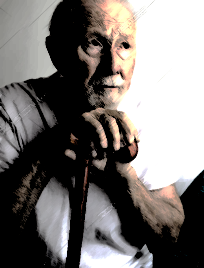 Варианты решения:
Укрепление семейных связей
Наши действия:
- сотрудник организации и родственник пенсионера подбирает фотографии для коллажа из семейного альбома
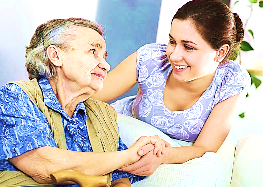 Результат: 
Для нас: необходимый материал для поздравительной продукции;
Родственники помнят о приближающейся дате;
В юбилейный день: получение поздравлений пенсионером от социального работника, родственников и знакомых
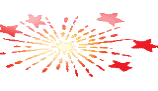 Варианты решения:
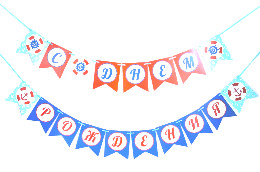 Создание праздничного настроения в домашней атмосфере;
Наши действия:
Поздравление юбиляра от группы участников: душевные слова, веселые тематические песенки, открытки, альбом, организуется чаепитие.
Возможные участники: социальные работники, общественные организации, спонсоры, родственники, волонтеры, соседи.
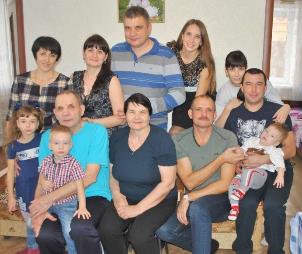 Результат: 
Расширение круга общения с соседями, знакомыми для дальнейшего общения;
Укрепление семейных отношений;
Позитивный настрой в день юбилейной даты  гарантирован
Варианты решения:
Фиксация события на предметном носителе для семейной истории.
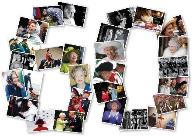 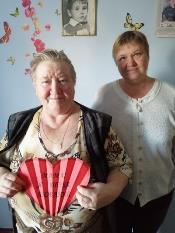 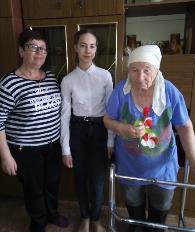 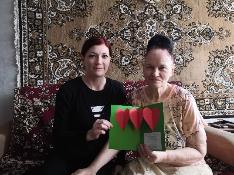 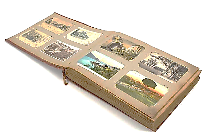 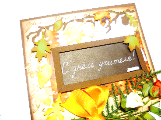 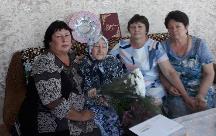 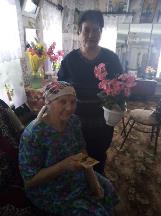 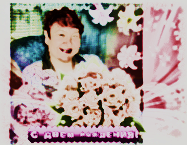 Результат: 
Теплые воспоминания на долгие годы для пенсионера и его родственников
Ожидаемые изменения:
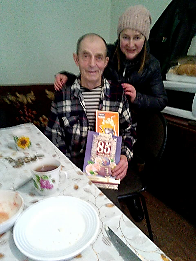 - Расширение круга общения (дети, волонтеры, общественные организации);
Создание круга близких друзей;
Желание общаться со знакомыми: поздравлять их с днями рождениями с помощью телефона или прихода в гости
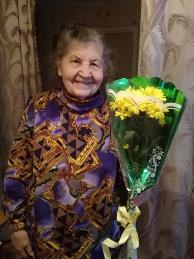 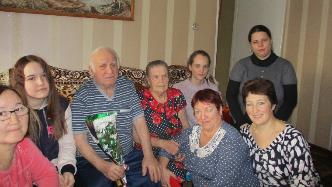 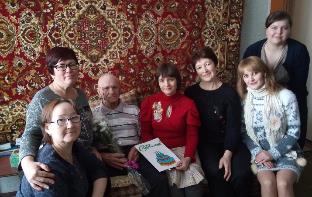 Что уже сделано для решения заявленной проблемы?
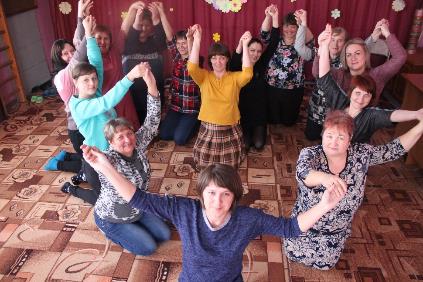 Создана команда проекта  - 7 чел.
Что уже сделано для решения заявленной проблемы?
2. Проведен мониторинг одиноко проживающих пожилых людей – получателей социальных услуг с целью разработки плана подготовки к важным событиям
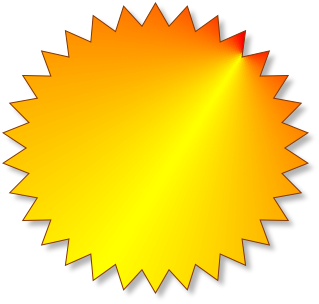 Охвачено:
50 одиноко проживающих пенсионеров, инвалидов
ПРОГНОЗИРУЕМЫЙ  РЕЗУЛЬТАТ:
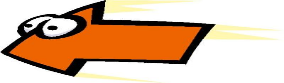 Что уже сделано для решения заявленной проблемы?
3. Создан сценарный план проведения праздничного мероприятия на дому    для одиноко проживающих гражданин – получателей социальных услуг, который включает в себя:
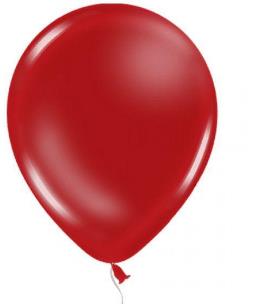 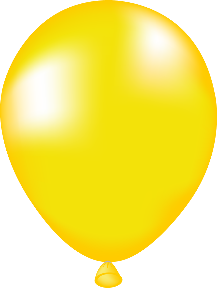 - Вручение поздравительной, красочно оформленной атрибутики
- Группу из 3-5 человек, задача которых сказать поздравительные слова по случаю даты
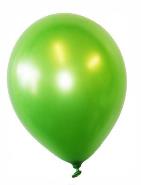 4. Разработано несколько видов макетов поздравительных коллажей, календарей, открыток
Что уже сделано для решения заявленной проблемы?
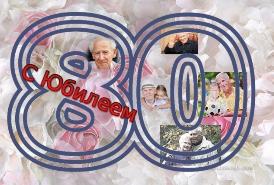 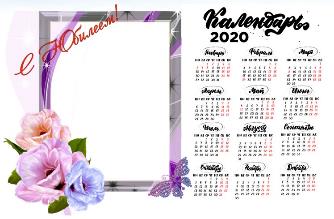 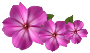 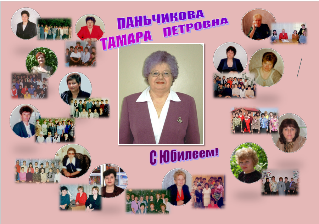 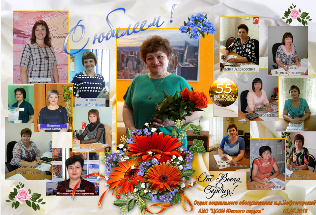 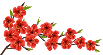 4 февраля 2020 года
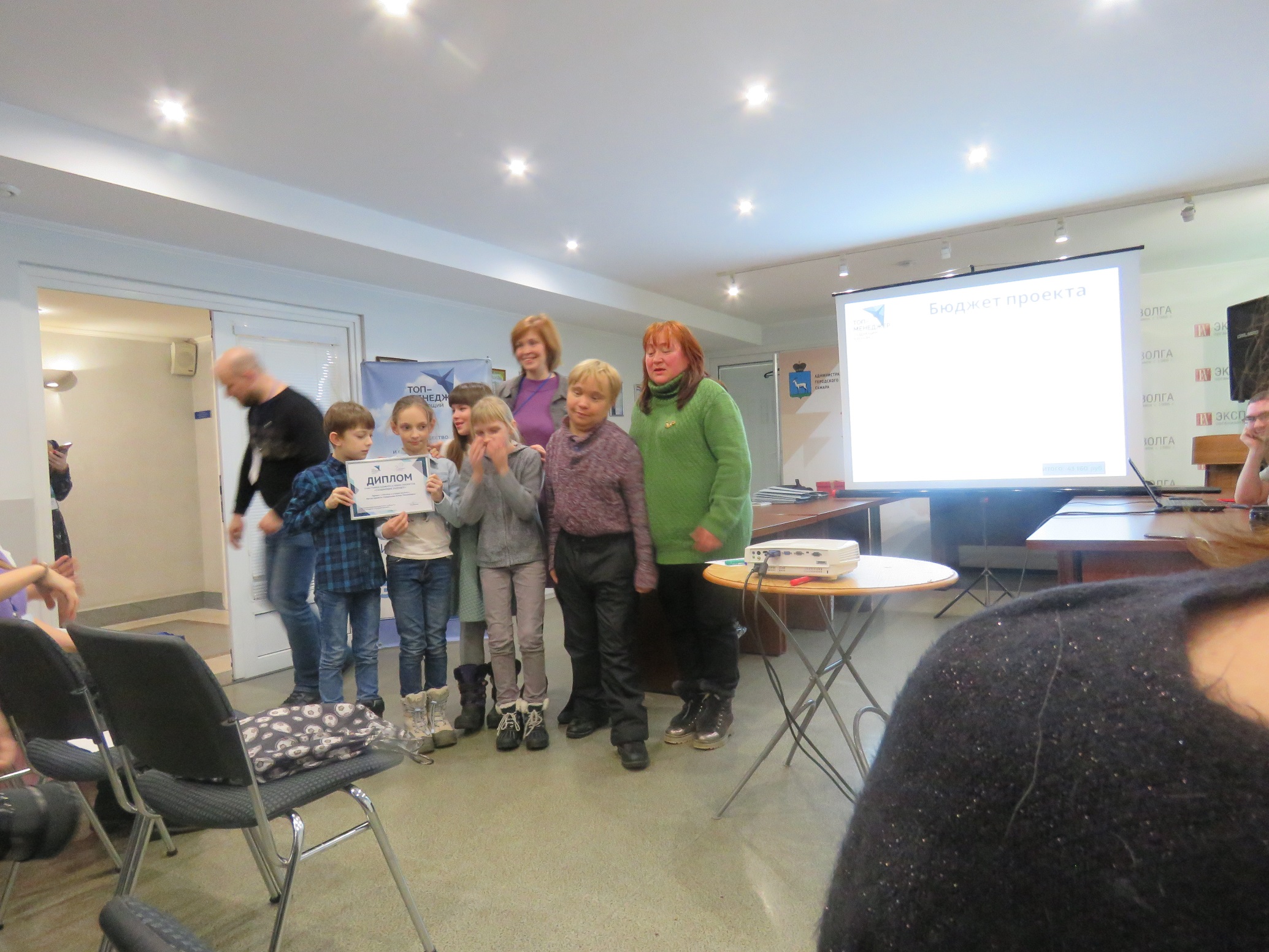 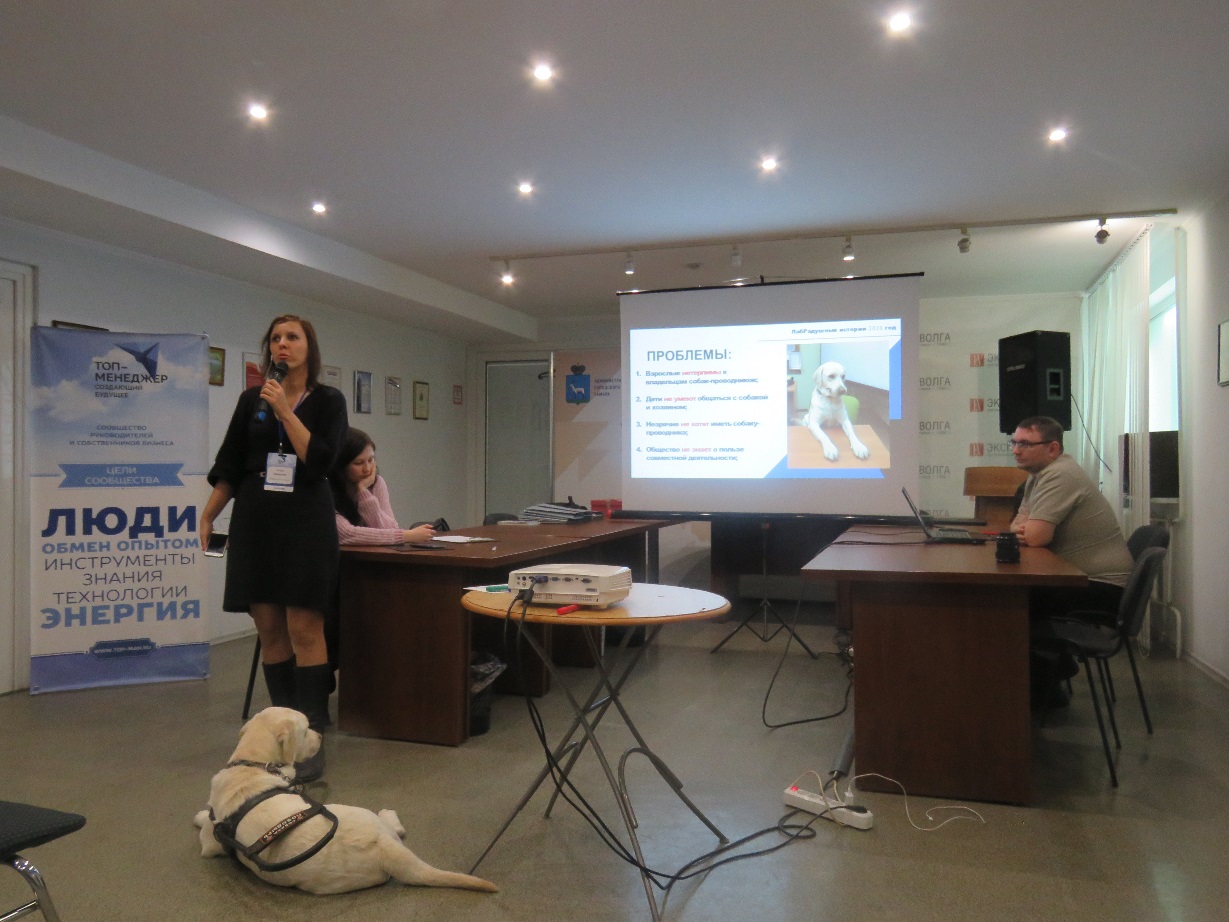 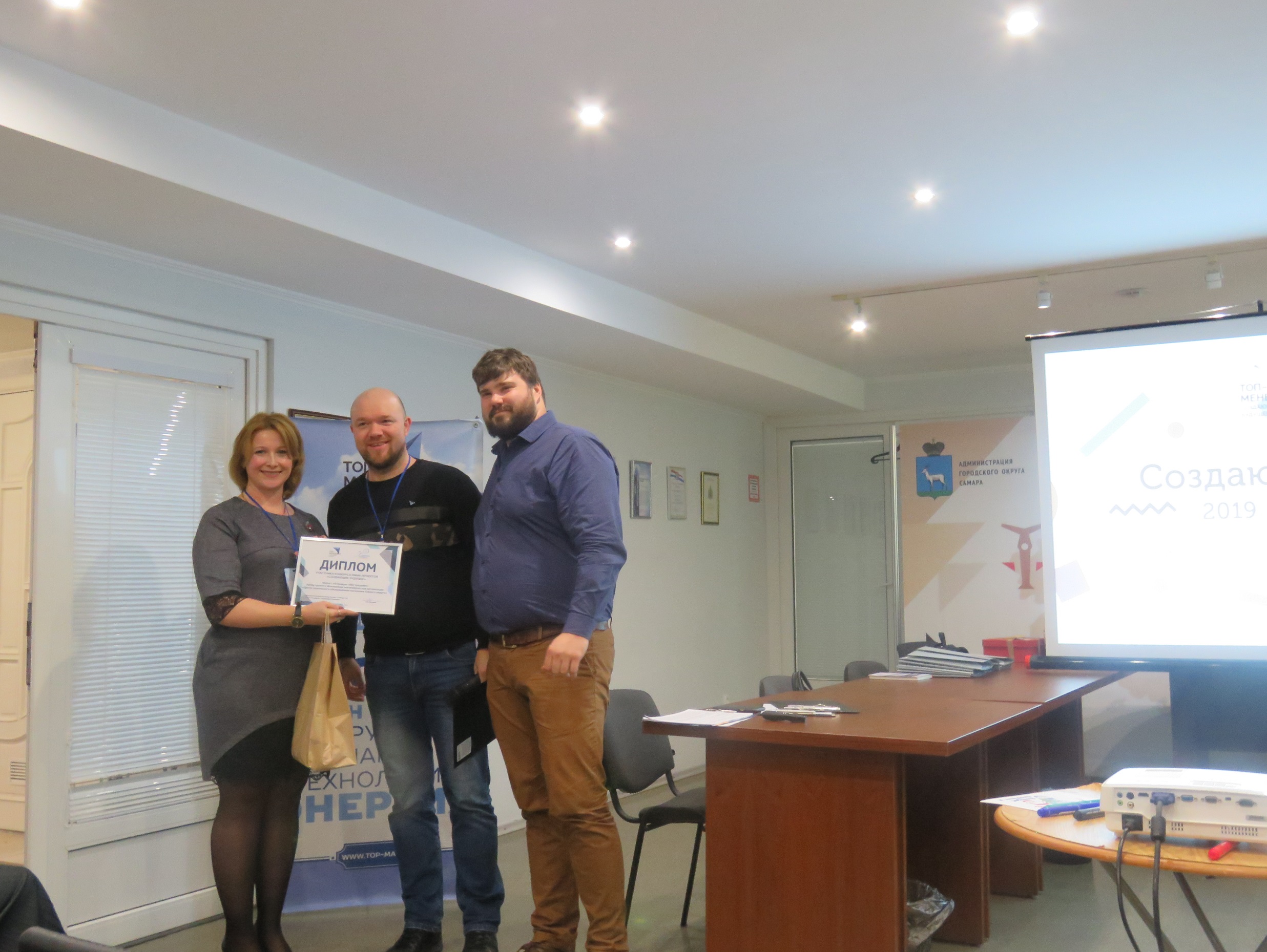 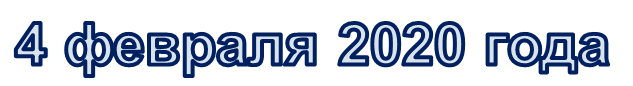 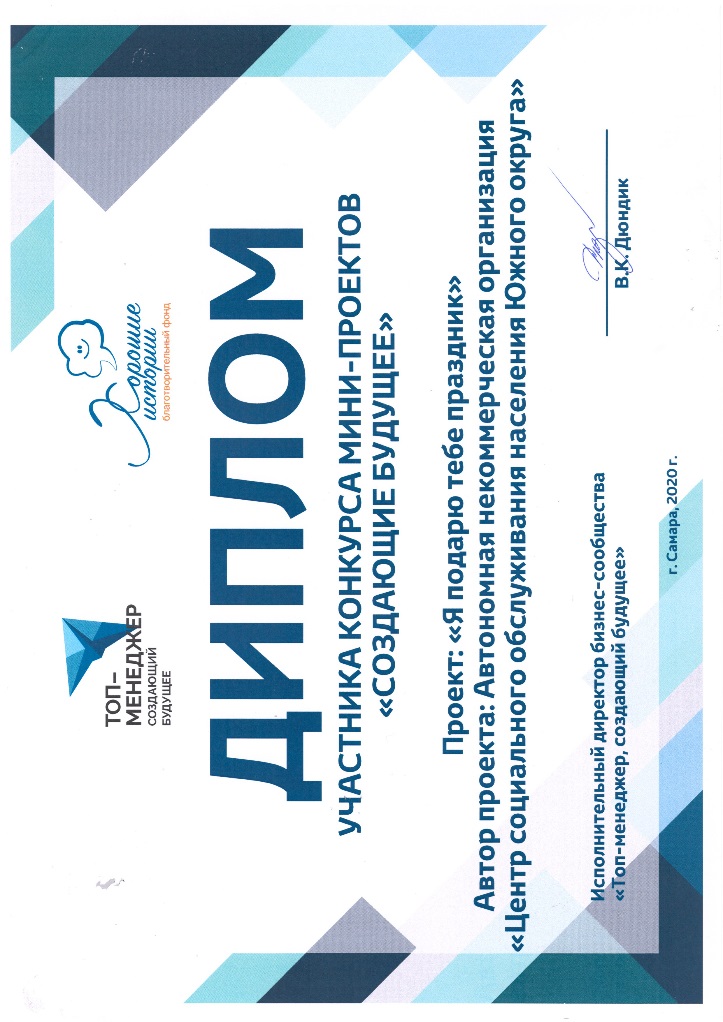 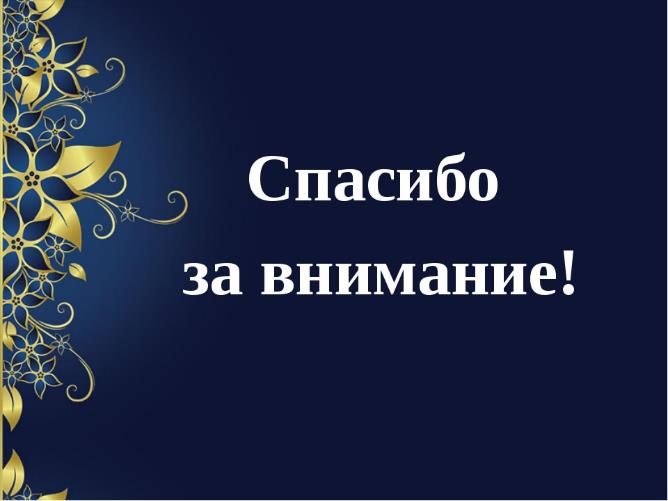 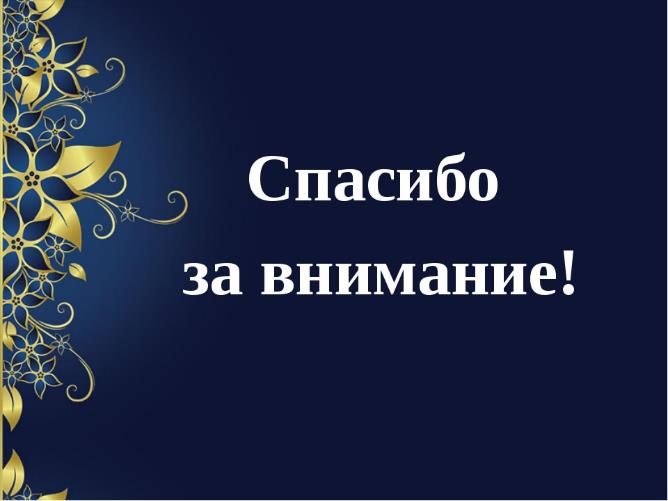 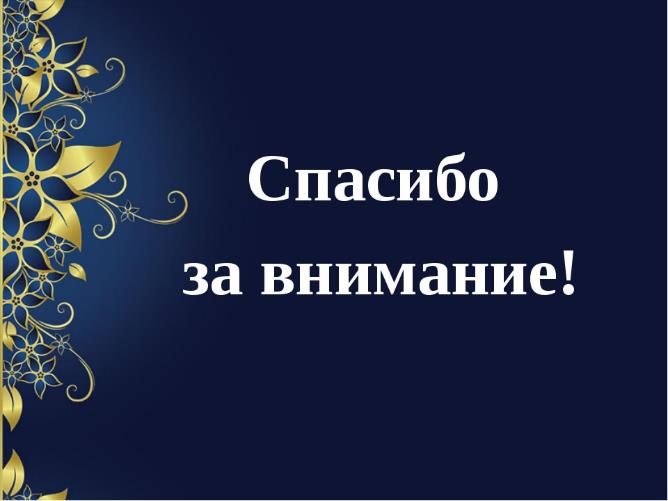 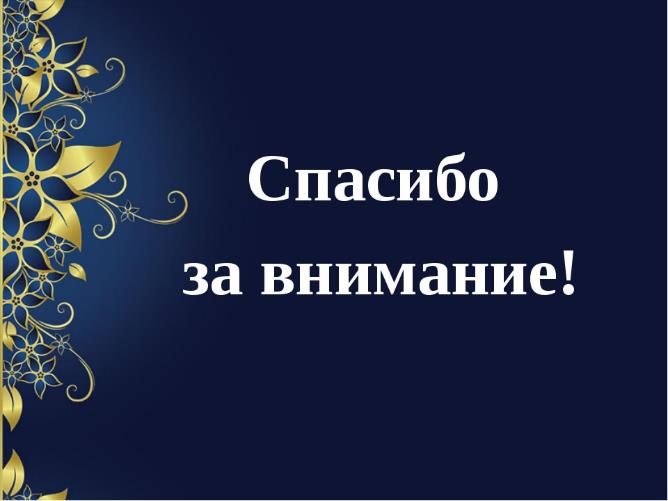 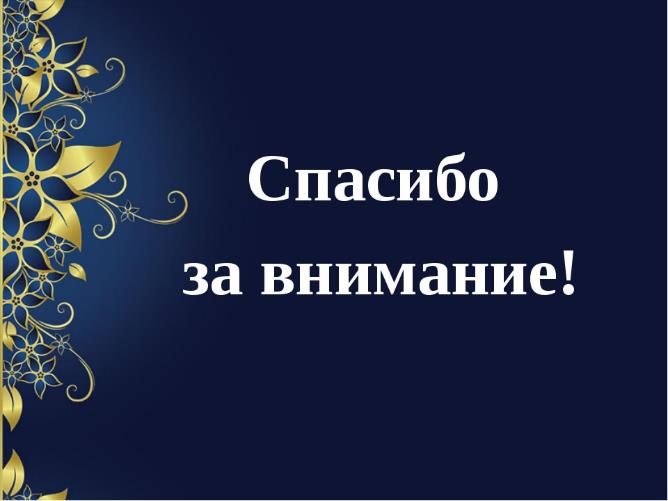